THE THESIS STATEMENT
WHAT TO DO AND NOT TO DO
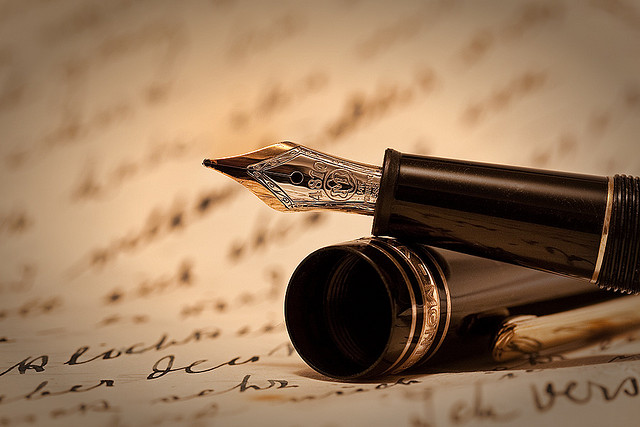 What should be included in a thesis statement?
A thesis statement is intended to provide your reader with an idea of what will be discussed in the rest of your composition.
The thesis needs to have your REASONS for your topic.
REASONS are not SPECIFIC EXAMPLES
BAD THESIS
Pride can be both good and bad as is evident in “The Scarlet Ibis” and “The Cask of Amontillado”.
This is a bad thesis because it includes the specific examples that are going to be used to explain your ideas about pride being both good and bad. 
“The Scarlet Ibis” and “The Cask of Amontillado” are not REASONS
GOOD THESIS
Having pride can be beneficial when it motivates someone to accomplish their goals, but it can also be detrimental when it leads someone to make selfish choices.
This thesis includes REASONS: 
motivates someone to accomplish their goals
leads someone to make selfish choices

Now you can add EXAMPLES in the body paragraphs to explain how pride is both good and bad according to the reasons you provided.
See the difference??